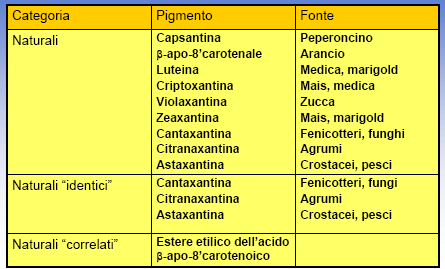 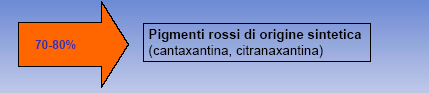 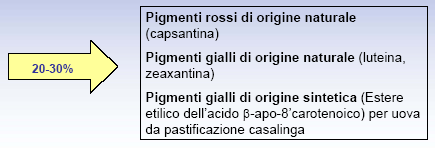 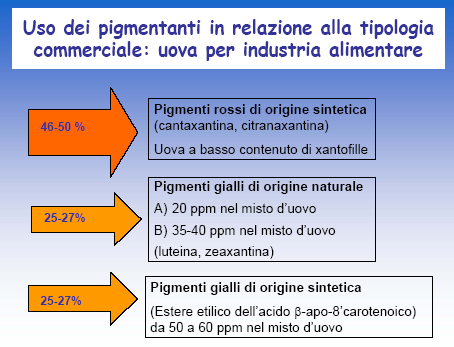 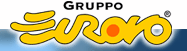 https://site1.host/trend-by-hashtag/eurovo
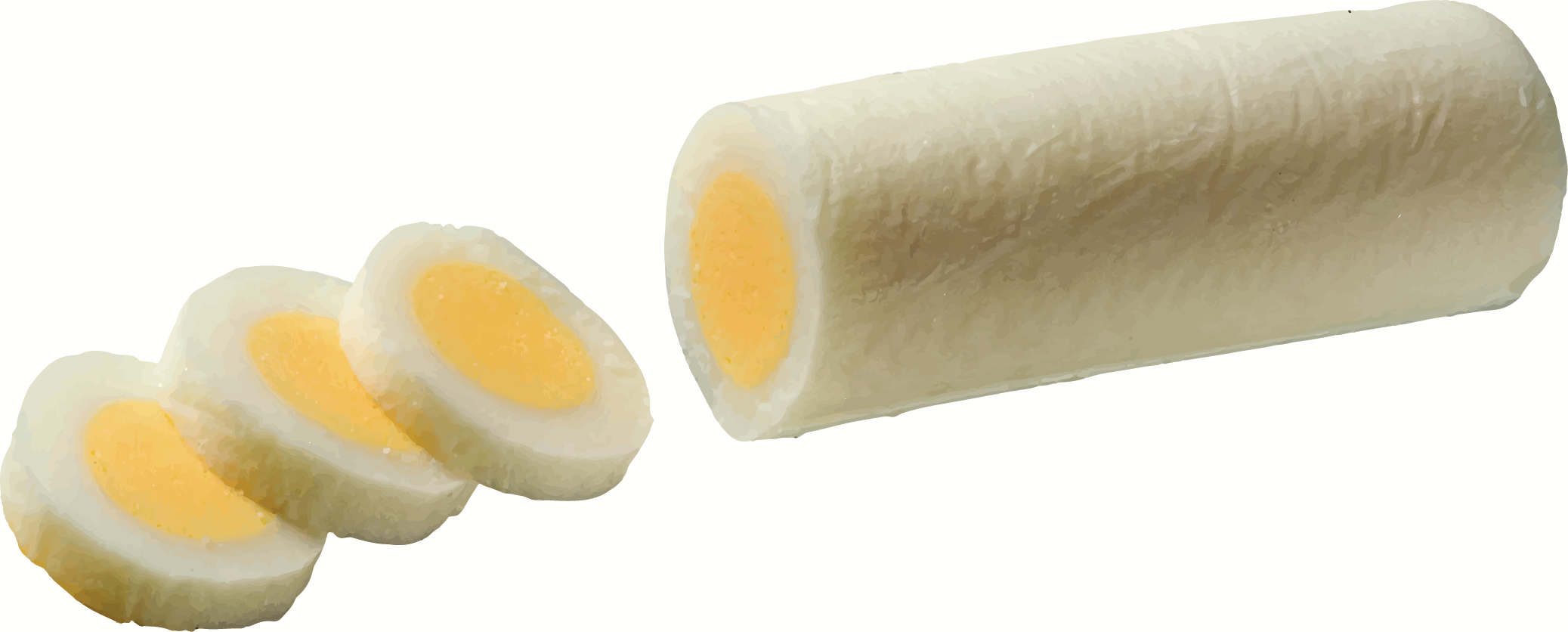 [Speaker Notes: “Long Egg” è infatti pensato per ridurre i tempi del servizio nella ristorazione mantenendo alta la qualità degli ingredienti utilizzati nelle ricette. Il prodotto è un uovo sodo presentato in forma cilindrica, surgelato e pronto per l’uso. È disponibile intero o pre- affettato nel formato da 300 grammi.
Sarà distribuito ai clienti del canale Horeca in scatole da 10 pezzi confezionati singolarmente. Il prodotto ha una shelf-life di un anno e va conservato a -18°/-20°.]
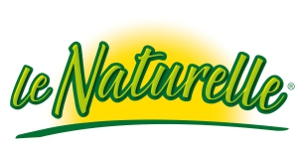 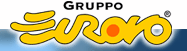 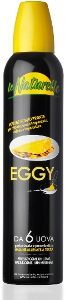 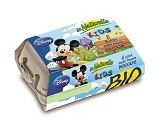 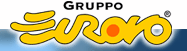 LA GAMMA
Il Gruppo Eurovo, ad oggi, è in grado di offrire una vasta gamma di uova in guscio e ovo prodotti in aiuto del professionista e del singolo consumatore.
La linea di ovo prodotti e possibile reperirla in pratiche confezioni da 1kg, ma anche in bag in box da 10Kg e 20Kg, in cisterne, in polvere e concentrati.
L'albume "Facilissimo" altamente montante, in bottiglie da 1lt conservabili a temperatura ambiente.
Oltre a questi, anche una linea di prodotti dedicati alla pasticceria: misto bignè, in brik da 1Kg per la preparazione di paste choux, bignè e zeppole. Panna cotta, crema pasticcera e bevanda al cioccolato in brik da 1Kg, sempre pronte. Ed infine la panna UHT, anche questa in brik da 1Kg utilizzabile sia per preparazioni di cucina che montata per la pasticceria.
La linea delle uova in guscio è composta da varie tipologie di confezionamento, da 2 a 30 pezzi, e specifiche caratteristiche: le speciali per pasta, la vasta gamma da allevamenti alternativi, quelle extra fresche fino ad arrivare a quelle arricchite di vitamine.
La varietà di prodotti, uova fresche e ovoprodotti (pastorizzati refrigerati, pastorizzati congelati, in polvere, criogelati e Liottizzati), implica un impegno costante e quotidiano di tutta la filiera sempre protesa a soddisfare nuove richieste, innovandosi costantemente, grazie ad uno staff giovane che punta alla ricerca qualitativa e ad offrire ai consumatori sempre nuove soluzioni.